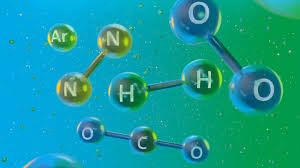 Chapter 5
Gases
5.1: Substances that Exist as Gases
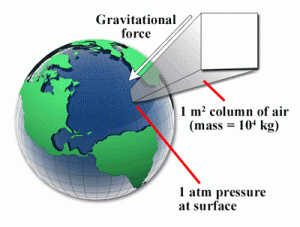 All the air  that is above us all the way to the outer limits of our atmosphere pushes down on us.
The pressure of all that air is equal to 1 atmosphere of pressure (1 atm).
Some of the Covalent and Non-metal’s are gases at 1 atm and 25∘C.
Ionic Compounds and Metal Elements are NOT.
5.1: Substances that Exist as Gases
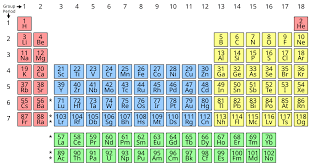 Hydrogen breaks all the rules and acts weird…
What do we know about Gases
We know that gases are composed of particles that are REALLY SPREAD OUT.
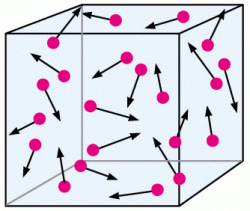 - Gases take the shape AND volume of their container.
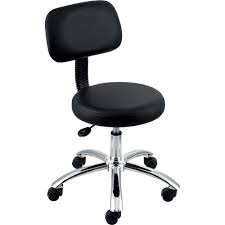 - Gases can be compressed….pushed together. (Pneumatics)
Gases will (eventually) mix evenly.
 (Fart in the corner and eventually it mixes (spreads to the entire room)
- Gases have low densities.
5.2: Pressure of Gases
Gases are always moving so we are usually unaware of air pressure changes….(unless you go up or down fast and your ears pop).
The time when you really noticed air pressure is when you drink from a straw.
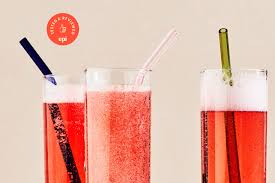 SI Unit of Pressure
The most measurable property of a gas is its pressure.
Force
Pressure =
Area
Pressure is measured 1 Pascals.
1 atm = 101325 Pa = 760 mmHg
Atmospheric Pressure
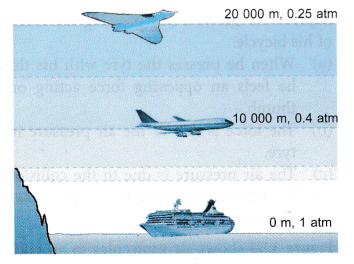 Another measure of pressure is atm.
Atm is the pressure of ALL the air above us.
Air pressure changes wherever you are….here in Maple Ridge its pretty much sea level so 1 atm.
Barometer
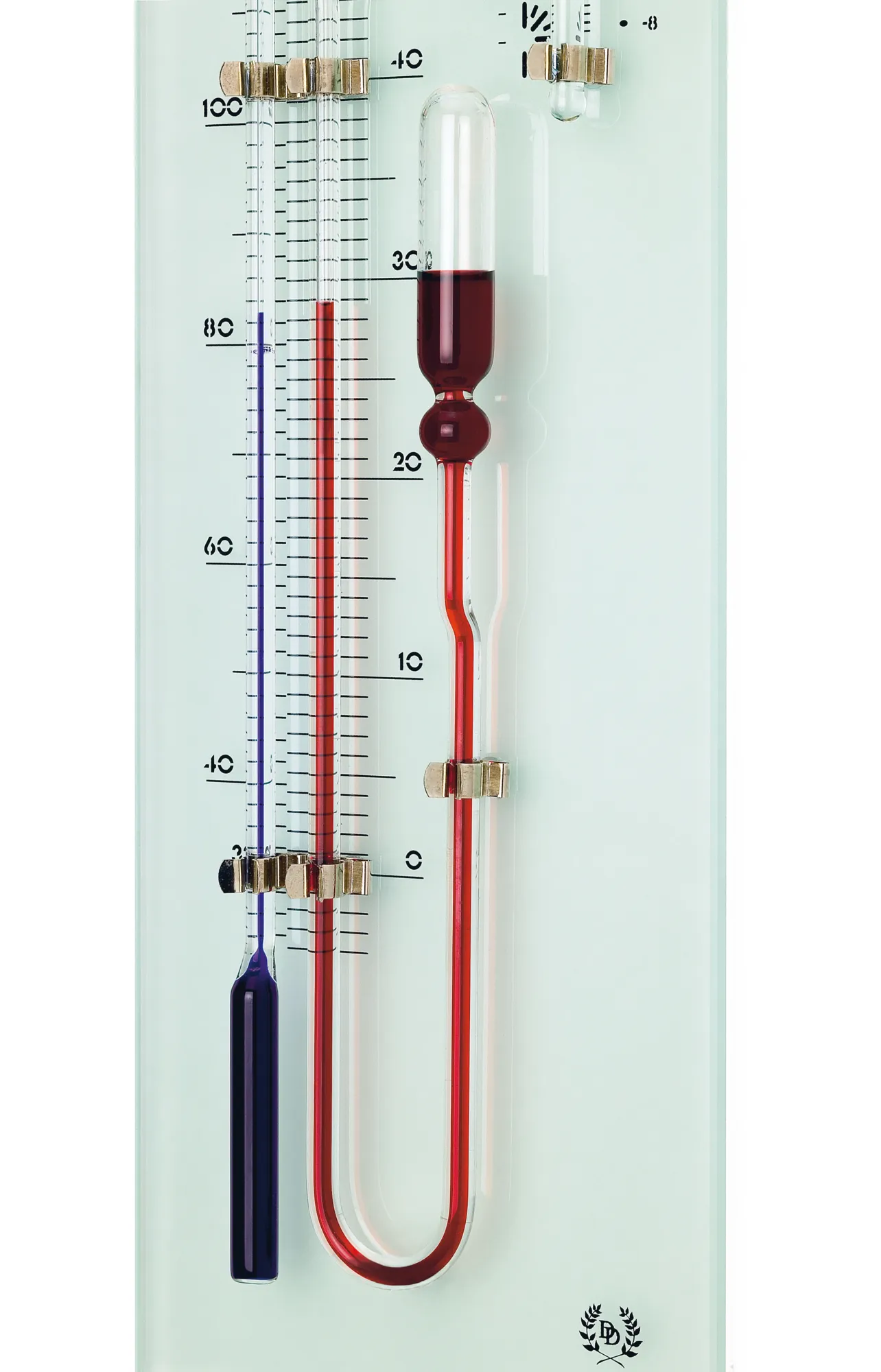 A barometer is an instrument that measures pressure by:
- The air pressure around us pushes down on the liquid reservoir.
-The liquid (reservoir) then is forced up the scale.
The first Barometer has Mercury (Hg) as the liquid that moved mm up the scale….hence mm Hg
Different Units of Pressure
Pressure is measured 1 Pascals.
And mmHg (Millimeters of Mercury).
And Atm (Atmospheres).
1 atm = 101325 Pa = 760 mmHg
1000 Pa = 1 kPa
Standard Temperature Atmospheric Pressure
The usual (Standard) temperature and pressure used for experiments is called Standard Temperature and Pressure (STP).
**The Temperature and Pressure that an experiment is done at affects the outcome of the experiment so you NEED TO SPECIFY the “Conditions” (Temperature and Pressure) you have for the exp you do.**
3 sig figs
Example 5.1
The pressure outside a jet plane flying at high altitude falls considerably below standard atmospheric pressure. Therefore the air inside the cabin must be pressurized to protect the passengers. What is the pressure in atmospheres in the cabin if the barometer 
reading is 688 mmHg?
1 atm = 101325 Pa = 760 mmHg
1 atm
X
760 mmHg
688 mmHg
X = (1 atm)(688 mmHg) = (688) ➗760 mmHg
= 0.9052631579 atm
= 0.905 atm
Example: Practice Exercise 5.1
Convert 749 mmHg to atmospheres.
3 sig figs
Example 5.2
The atmospheric pressure in San Francisco on a certain day was 732 mmHg. What was the pressure in kPa?
1 atm = 101325 Pa = 760 mmHg
760 mmHg
732 mmHg
X
101325 Pa
X = (101325 Pa)(732 mmHg) = (74169900) ➗760 mmHg
= 97591.97368 Pa
➗1000 Pa/kPa
= 97.59197368 Pa
= 97.6 kPa
Example: Practice Exercise 5.2
Convert 295 mmHg to kilopascals.
5.3: The Gas Laws
Over the years and countless experiments, scientists have come up with a set Laws that explain gas behaviour.
They are:
Charles Law
Boyles Laws
Gay-Lussaccs Law

Combined Gas Law (Ideal Gas Law)
Boyles Law
Boyle learned that as you increase pressure you decrease volume.
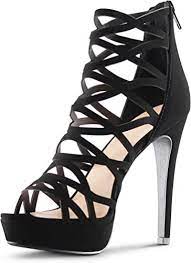 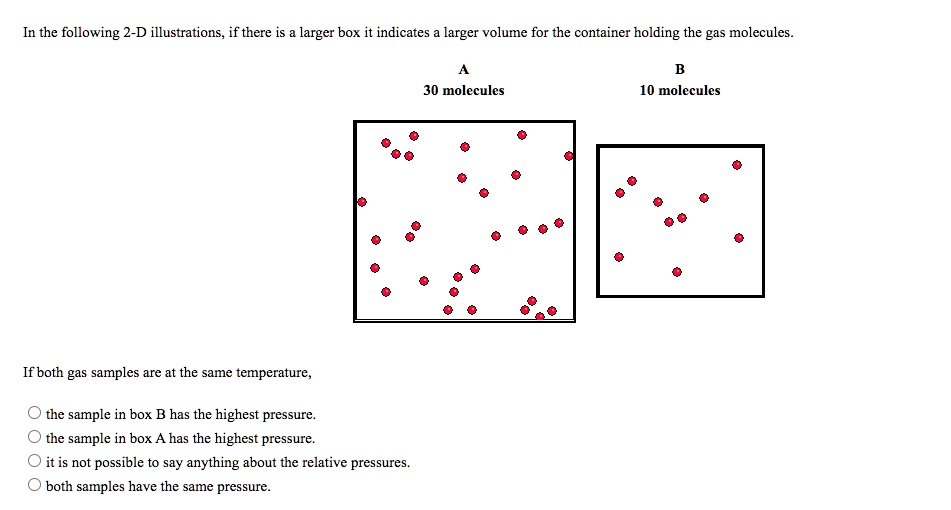 ALL the weight is put onto one small area/volume…OUCH!
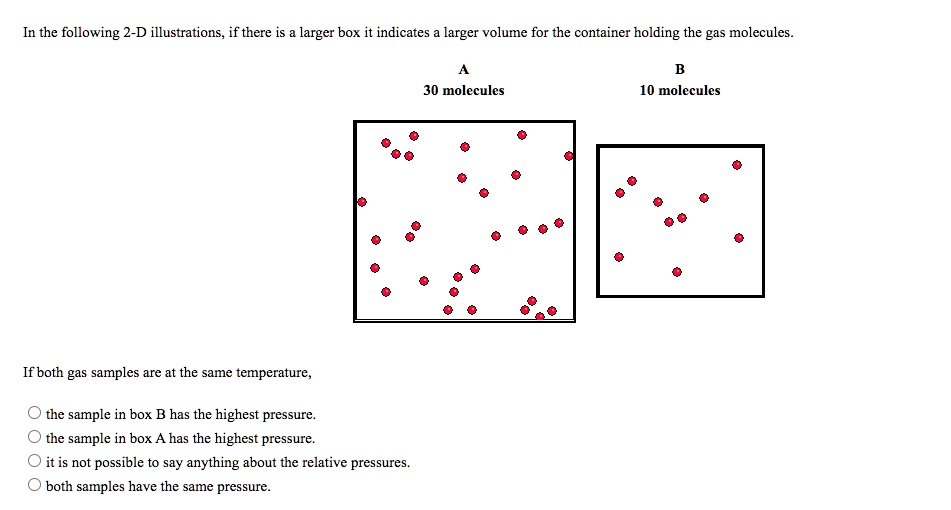 P = 20 kpa.
P = 40 kpa.
He found that pressure is the result of molecules pushing against the sides of the container….smaller container – more pushing.
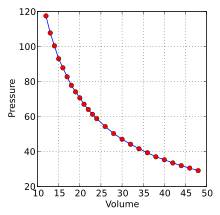 Boyles Law
He determine that if you multiply the pressure and volume in one situation.
As you increase pressure you decrease volume. (Inverse)
Its equal to multiplying pressure and volume in another situation.
Hence:
P1V1 = P2V2
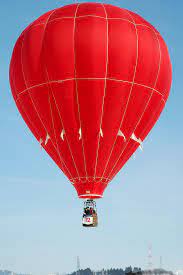 Charles Law
Charles learned that as you increase temperature you increase volume. (Expansion)
Vice Vera, if you decrease temperature, you decrease volume. (Shrink)
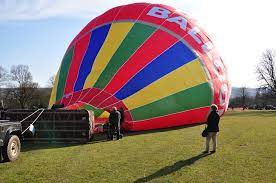 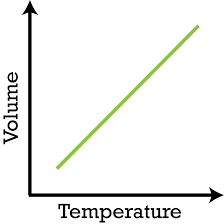 Charles Law
He determine that if you divide the volume and temperature in one situation.
Its equal to dividing volume and temperature in another situation.
V1 = V2
Hence:
T1 = T2
Absolute Zero
So we have a problem…anything divided or multiplied by “0” wrecks the equation.
So any equation with temperature (T) at 0∘C = 0
So we need a scientific temperature scale that is related to how much molecules move/vibrate.
Absolute Zero
The Kelvin Scale
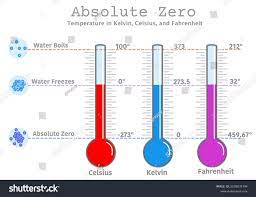 = 273 K
Gay-Lussac’s Law
Did the same calculations and noticed the same relationship between volume and temperature that Charles did.
Avogadro’s Law
Avogadro summarize/reinforced the theories of Boyle’s and Charles, but he also added that everything was made of particles.
Avogadro’s explanation that everything is made of particle (mols) explained and reinforced both Charles and Boyle’s Laws.
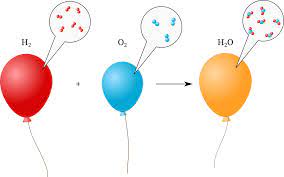 Avogadro’s Law
Avogadro further explained that not only are gases made of particles.
But the amount of particles of Reactants is related (Ratio) to the number of particles of Products.
We know particles more commonly as the amount Mol (n).
5.4: The Ideal Gas Law
The ideal gas law combines all three Laws (Boyle’s, Charles, and Avogadro’s).
Ideal Gas Constant
          (0.0821 L• atm)
Volume (L)
PV = nRT
K•mol
Ideal Gas Law =
Temperature (K)
Pressure (atm)
Mols (n)
5.4: The Ideal Gas Law
Quite often questions just mention ”at STP”…this means the temp = 0∘C (273.15 K) AND 1 atm = 101.325 kPa.
Ideal Gas Constant
          (0.0821 L• atm)
Volume (L)
PV = nRT
K•mol
Ideal Gas Law =
Temperature (K)
Pressure (atm)
Mols (n)
5.4: The Ideal Gas Law
You can use the Ideal Gas Law for ANY question, you just cover (don’t include) the variable you don’t need or get in the question.
PV = nRT
Ideal Gas Law =
So out of all the formulas, PV = nRT is the one to remember.
Example 5.3
Sulfur hexafluoride (SF6) is a colorless, odourless, very unreactive gas. Calculate the pressure (in atm) exerted by 1.82 moles of the gas in a steal vessel of volume 5.43 L at 69.5∘C.
Colours DON’T mean anything, just wanted the variable to stand out.
P = ???
PV = nRT
n = 1.82 mol
V = 5.43 L
P = nRT
+ 273.15
T = 69.5 ∘C
V
R =
(0.0821 L• atm)
P = (1.82 mol)(0.0821….)(T)
K•mol
(5.43 L)
Example 5.3
Sulfur hexafluoride (SF6) is a colorless, odourless, very unreactive gas. Calculate the pressure (in atm) exerted by 1.82 moles of the gas in a steal vessel of volume 5.43 L at 69.5∘C.
Colours DON’T mean anything, just wanted the variable to stand out.
P = ???
PV = nRT
n = 1.82 mol
V = 5.43 L
P = nRT
T = 342.5 K
V
R =
(0.0821 L• atm)
P = (1.82 mol)(0.0821….)(342.5 K)
P = (1.82 mol)(0.0821….)(T)
K•mol
(5.43 L)
3 sig figs
Example 5.3
Sulfur hexafluoride (SF6) is a colorless, odourless, very unreactive gas. Calculate the pressure (in atm) exerted by 1.82 moles of the gas in a steal vessel of volume 5.43 L at 69.5∘C.
P = (1.82 mol)(0.0821….)(342.5 K)
(5.43 L)
= 51.177035
(5.43 L)
= 9.42486832
~ 9.42
atm
Example: Practice Exercise 5.3
Calculate the volume (in liters) occupied by 2.12 moles of nitric oxide (NO) at 6.54 atm and 76∘C.
Example 5.4
Calculate the volume (in liters) occupied by 7.40 g of NH3 at STP.
n = m
V = ???
M
n = 0.435 mol
n = 7.40 g
P = 1 atm
17.0 g /mol
T = 273 K
n = 0.4352941175 mol
R =
(0.0821 L• atm)
K•mol
3 sig figs
Example 5.4
Calculate the volume (in liters) occupied by 7.40 g of NH3 at STP.
PV = nRT
V = ???
n = 0.435 mol
V = nRT
P = 1 atm
P
V = (0.435 mol)(0.0821…)(273 K)
T = 273 K
1 atm
R =
(0.0821 L• atm)
V = 9.7497855
V ~ 9.75 L
K•mol
1 atm
Example: Practice Exercise 5.4
What is the volume (in liters) occupied by 49.8 g of HCl at STP?
Example 5.5
An inflate helium balloon with a volume of 0.55L at sea level (1.0 atm) is allowed to rise to a height of 6.5 km, where the pressure is about 0.40 atm. Assuming that the temperature remains constant , what is the final volume of the balloon?
V = ???
Cross off what doesn’t change.
PV = nRT
P = 0.40 atm
= 1
P’V’ = nRT’
Right?
1 = 1
1
2 sig figs
Example 5.5
An inflate helium balloon with a volume of 0.55L at sea level (1.0 atm) is allowed to rise to a height of 6.5 km, where the pressure is about 0.40 atm. Assuming that the temperature remains constant , what is the final volume of the balloon?
PiVi
V = ???
Want this.
P2V2
P = 0.40 atm
PiVi
= (1 atm)(0.55 L)
= 1.375 L
~ 1.4 L
= 0.55
P2
(0.40 atm)
(0.40 atm)
Example: Practice Exercise 5.5
A sample of chlorine gas occupies a volume of 946 mL at a pressure of 726 mmHg. Calculate the pressure of the gas (in mmHg) if the volume 	is reduced at a constant temperature to 154 mL.
Example 5.6
Argon is an inert gas use in light bulbs to retard the vaporization of tungsten filament. A certain light bulb containing argon at 1.20 atm and 18∘C is heated to 85∘C at a constant volume. Calculate its final pressure (in atm).
PV = nRT
P = ???
P’V’ = nRT’
P = 358 K – 291 k = 67 K
P’ = PT‘
P = T
T
Rearrange to isolate variable.
P’ = T’
Want this.
2 sig figs
Example 5.6
Argon is an inert gas use in light bulbs to retard the vaporization of tungsten filament. A certain light bulb containing argon at 1.20 atm and 18∘C is heated to 85∘C at a constant volume. Calculate its final pressure (in atm).
P’ = PT‘
= (1.20 atm)(291 T)
= 1.47628866 atm
= 429.6
T
(358 K)
(358 K)
= 1.5 atm
Example: Practice Exercise 5.6
A sample of oxygen initially at 0.97 atm is cooled from 21∘C to -68∘C at a constant volume. What is the final pressure (in atm)?
Example 5.7
A small bubble rises from the bottom of a lake, where the temperature and pressure are 8∘C and 6.4 atm, to the water’s surface, where the temperature is 25∘C and the pressure is 1.0 atm. Calculate the final volume (in mL) of the bubble if its initial volume was 2.1 mL.
V = ???
P = 6.4 atm to 1.0 atm = 5.4 atm
T = 281 K to 298 K = 17 K
PV = T
PV = nRT
P’V’ = T’
P’V’ = nRT’
Example 5.7
A small bubble rises from the bottom of a lake, where the temperature and pressure are 8∘C and 6.4 atm, to the water’s surface, where the temperature is 25∘C and the pressure is 1.0 atm. Calculate the final volume (in mL) of the bubble if its initial volume was 2.1 mL.
(V’)
PV = T
(V’)
PV = TV’
(T’)
(T’)
P’ = T’
P’V’ = T’
T’PV = V’
T’PV = TV’
P’T =
P’ =
1 sig figs
Example 5.7
A small bubble rises from the bottom of a lake, where the temperature and pressure are 8∘C and 6.4 atm, to the water’s surface, where the temperature is 25∘C and the pressure is 1.0 atm. Calculate the final volume (in mL) of the bubble if its initial volume was 2.1 mL.
T’PV = V’
(298 K)(6.4 atm)(0.0021 L) = V’
(1.0 atm)(281 K)
P’T =
V’ = 0.0142531 L
4.00512= V’
V’ ~ 1 x101 mL
V’ = 14.2531 mL
281
Example: Practice Exercise 5.7
A gas initially at 4.0 L, 1.2 atm, and 66∘C undergoes a change so that its final volume and temperature are 1.7 L and 42∘C. What is its final pressure? Assume the number of moles remains unchanged.
Density Calculations
If we continue to rearrange the ideal gas equation wen can isolate “n”….and since “n” was part of so many other equations we can rearrange MORE!
PV = nRT
n = PV
RT
5.5: Gas Stoichiometry
As mentioned previously, if you can use the ideal gas formula to get “n” (mols) then you can use a balanced chemical equation (Ratios) to do stoichiometry.
Moles 
of Reactants
Amount of Product(s) (Grams or Volume)
Amount of Reactant(s) (Grams or Volume)
Moles 
of 
Product
Use 
PV = nRT OR ITS GIVEN TO YOY ALREADY.
n =     mass
      Molar Mass
m =  nM
Mols x   (N)
                G
Example 5.11
Calculate the volume of O2 (in liters) required for the complete combustion of 7.64 L of 
acetylene (C2H2) measured at the same temperature and pressure.
G
N
2 C2H2(g) + 5 O2(g)   4 CO2(g) + 4 H2O(g)
V = 7.64 L
V = ??? L
These conditions are an EXCEPTION to stoichiometry and the ideal gas law.
Avogadro said that volumes of gases are DIRECTLY related by a balanced chemical reaction.
Example 5.11
Calculate the volume of O2 (in liters) required for the complete combustion of 7.64 L of 
acetylene (C2H2) measured at the same temperature and pressure.
G
N
2 C2H2(g) + 5 O2(g)   4 CO2(g) + 4 H2O(g)
V = 19.1 L
V = 7.64 L
V = ??? L
5
2
(    )
Example: Practice Exercise 5.11
Assume no change in temperature and pressure, calculate the volume of O2 (in liters) required for the complete combustion 14.9 L of butane (C4H10)
Example 5.12
Sodium azide (NaN3) is used in some automobile air bags. The impact of a collision triggers the decomposition of NaN3 as follows:
2 NaN3(s)  2 Na(s) + 3 N2(g)
The nitrogen gas quickly inflates the bag between the driver and the windshield and dashboard. Calculate the volume of N2 generated at 80∘C and 823 mmHg by the decomposition of 60.0 g of NaN3.
Example 5.12
The nitrogen gas quickly inflates the bag between the driver and the windshield and dashboard. Calculate the volume of N2 generated at 80∘C and 823 mmHg by the decomposition of 60.0 g of NaN3.
G
N
2 NaN3(s)  2 Na(s) + 3 N2(g)
m = 60.0 g
V = ??? L
PV = nRT
m
n =
M
V = nRT
60.0 g
n =
P
65.02 g/mol
3
2
n = 0.92279298677 mol
n = 1.38418948015 mol
(    )
Example 5.12
The nitrogen gas quickly inflates the bag between the driver and the windshield and dashboard. Calculate the volume of N2 generated at 80∘C and 823 mmHg by the decomposition of 60.0 g of NaN3.
G
N
2 NaN3(s)  2 Na(s) + 3 N2(g)
PV = nRT
m = 60.0 g
V = ??? L
V = nRT
V = (1.38418948015 mol)(0.0821)(353 K)
P
P
(1.08289474 atm)
1 atm = 101325 Pa = 760 mmHg
760 mmHg
823 mmHg
n = 1.38418948015 mol
1 atm
x
2 sig figs
Example 5.12
The nitrogen gas quickly inflates the bag between the driver and the windshield and dashboard. Calculate the volume of N2 generated at 80∘C and 823 mmHg by the decomposition of 60.0 g of NaN3.
G
N
2 NaN3(s)  2 Na(s) + 3 N2(g)
PV = nRT
m = 60.0 g
V = ??? L
V = nRT
~  37 L 
OR 
3.7 x 101 L
P
= 40.1156105811
V = (1.38418948015 mol)(0.0821)(353 K)
1.08289474
(1.08289474 atm)
= 37.0447921661 L
Example: Practice Exercise 5.12
The equation for the metabolic break down of glucose (C6H12O6) is the same is the same as the equation for the combustion of glucose in air:
1 C3H12O6(s) + 3 O2(g) 3 CO2(g) + 3 H2O(l)
Example 5.13
Aqueous lithium hydroxide solution is used to purify air in spacecrafts and submarines because it absorbs carbon dioxide, which is an end product of metabolism, according to the equation:
2 LiOH(aq) + 1 CO2(g) 1 Li2CO3(s) + 1 H2O(l)
The pressure of carbon dioxide inside the cabin of a submarine having a volume of 2.4 x105 L is 7.9 x 10-3 atm at 312 K. A solution of lithium hydroxide (LiOH) of negligible volume is introduced into the cabin. Eventually the pressure of CO2 falls to 1.2 x 10-4 atm. How many grams of lithium carbonate (LiCO3) are formed by this process?
Example 5.13
The pressure of carbon dioxide inside the cabin of a submarine having a volume of 2.4 x105 L is 7.9 x 10-3 atm at 312 K. A solution of lithium hydroxide (LiOH) of negligible volume is introduced into the cabin. Eventually the pressure of CO2 falls to 1.2 x 10-4 atm. How many grams of lithium carbonate (LiCO3) are formed by this process?
G
N
2 LiOH(aq) + 1 CO2(g) 1 Li2CO3(s) + 1 H2O(l)
m = ??? g
V  = 2.4 x 105 L
PV = nRT
P  = 7.9 x 10-3 atm
T  = 312 K
Pfinal  = 1.2 x 10-4 atm
PV = n
RT
= 73.0816077954 mol
= 1872
(7.8 x 10-3 atm)(2.4 x 105 L)= n
n  =
25.6152
(0.0821)(312 K)
2 sig figs
Example 5.13
The pressure of carbon dioxide inside the cabin of a submarine having a volume of 2.4 x105 L is 7.9 x 10-3 atm at 312 K. A solution of lithium hydroxide (LiOH) of negligible volume is introduced into the cabin. Eventually the pressure of CO2 falls to 1.2 x 10-4 atm. How many grams of lithium carbonate (LiCO3) are formed by this process?
G
N
2 LiOH(aq) + 1 CO2(g) 1 Li2CO3(s) + 1 H2O(l)
m ~ 5.4 x 103 g
m = ??? g
V  = 2.4 x 105 L
nM
m =
P  = 7.9 x 10-3 atm
P  = 1.2 x 10-4 atm
T  = 312 K
Pfinal  = 1.2 x 10-4 atm
= (73.0816077954 mol)
(73.8 g/mol)
1
1
(    )
nLi2CO3  =
73.0816077954 mol
n  =
73.0816077954 mol
= 5393.4226553 g
Example: Practice Exercise 5.13
A 2.14	L sample of hydrogen chloride (HCl) gas at 6.21 atm and 28∘C is completely dissolved in 668 mL of water to form hydrochloric acid solution. Calculate the molarity of the acid solution. Assume no change in volume.
5.6: Daltons Law of Partial Pressures
Dalton’s Law of Partial Pressures states that the total is just the individual gases’ pressures added together.
3 molCl2
+
Cl2
3 mol H2
6 mol HCl
H2
HCl
5.6: Daltons Law of Partial Pressures
Each element’s quantity (mol) divided by the total gives its decimal contribution.
3 molCl2
+
3 mol H2
6 mol HCl
PressureCl2 =       3 mol
3 mol + 3 mol
PressureCl2 = 3 mol / 6 mol
5.6: Daltons Law of Partial Pressures
The decimal multiplied (x) the total pressure equals (=) the gases pressure.
PressureCl2 = 0.5 x 1.23
Total Pressure = 1.23 atm
PressureCl2 = 0.615 atm
PressureH2 = 0.5 x 1.23
PressureH2 = 0.615 atm
PressureCl2 = 3 mol / 6 mol
5.7: Kinetic Molecular Theory of Gases
1. Gases are composed of molecules that are very spread out.
3. Gases have low density and can be compressed (Pneumatics).
2. Gases are in constant motion, bouncing around and hitting into one another and the sides of whatever container their in.
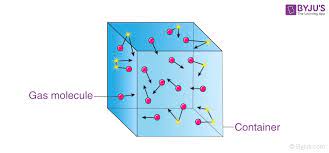 4. The amount of KE (speed) the gas molecules have depends/determines temperature.
Gas Diffusion and Effusion (BASIC DEFINITION)
Diffusion:
Because gas molecules are always moving and bouncing around, they spread out over time.
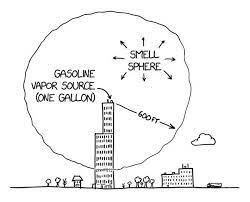 Effusion:
Gases slowly leak through a porous barrier…. Gas size affects this.
Key Words
Absoluter Temperature Scale (P.179)

Absolute Zero (P. 179)

Atmospheric pressure (P. 172)

Avagadros Law (P. 180)

Barometer (P. 173)

Boyle’s law (P. 175)

Charle’s and Gay-Lussac’s law (P. 179)

Charles law (P. 179)
Diffusion (P. 203)

Effusion (P. 204)

Gas constant (R) (P. 181)

Ideal gas (P. 181)

Ideal gas equation (P. 181)

Joule (J)
Kelvin temperature 
scale (P. 179

Kinetic energy (KE) (P. 179)

Kinetic molecular theory of gases (P. 197)

Mole fraction (P. 193)

Partial pressures (P. 192)

Pascal (Pa) (P. 172)
Pressure (P. 172)

Standard atmospheric pressure
 (1 atm) (P. 173)

Standard temperature and pressure (STP) (P. 182)